How we have done against targets for 2021
2021 Analysis of Variance
Mission (Our purpose)

To provide quality education based on a biblical Christian worldview enabling each child to fulfil their God-given destiny. 


Vision (Our direction)

Quality education based on a biblical Christian worldview
Biblical - Relational – Transformative
Rising to the challenge
2021 was another year interrupted by a global pandemic, which caused interruption to the operation of the school.  

The school, like the country was in full lockdown in August and moved to Alert Level 2 in early September for the rest of the year.  Mandatory vaccination for all staff was introduced in October with effect from November 15.    

During lockdown all school based learning occurred via online platforms with all staff and pupils teaching and learning from their homes.   Once again, there was little warning of the lockdown, about 6 hours this time.

COVID-19 was influential on the operation of the school in 2021.  Our staff are amazing professionals and the results this year are a testament to their work and dedication invested in the learning journey  with our parent community who have risen to the challenge of home learning  once again.  Together we have done well!

This summary analysis of data is fully supported in much greater detail by the individual curriculum area end of year reports to the Board.
2021 Analysis of Variance
Strategic Goal 1:  Quality Education based on a Biblical Christian world view
(Biblical / Transformative:  Academically Able)

As a school with pupils from year 1 to 10 our priority is strong foundations in literacy and numeracy.  To continue to foster excellent quality education the following areas have been identified as requiring specific focus in 2021 to enhance the overall literacy and numeracy of our pupils.
Reading
Annual Goal:  
Quality education means all pupils in years 1 to 10 will have every opportunity to achieve to their expected level (as a minimum) against the National Curriculum by the end of the year in Reading and its associated competencies 


Annual Targets	 to achieve the goal, our annual targets for 2021 were:
 
90% of students in Years 5, 7, and 9 to be at or above in reading OTJs 

75% of students, or higher, to be in the at or above   categories for Reading Level at the Observational Survey 

 85% of Year 3 students to be at or above in STAR test results at the end of the year.
Writing
Annual Goal:  
Quality education means all pupils in years 1 to 10 will have every opportunity to achieve to their expected level (as a minimum) against the National Curriculum by the end of the year in Writing and its associated competencies 

Annual Target:  to achieve the goal, our annual targets for 2021 were

80% of all boys to be at or above in writing at the end of 2021 

85% of Māori and Pasifika students to be at or above in writing at the end of 2021 

60% of students who were below or well below to show positive shift in writing for 2021 (well below to below, below to at).  .
Mathematics
Annual Goal:  
Quality education means all pupils in years 1 to 10 will have every opportunity to achieve to their expected level (as a minimum) against the National Curriculum by the end of the year in Mathematics and its associated competencies.

Annual Target  to achieve the goal, 

85% of 2021 Year 5,7,9 girls to be at or above in OTJ data (halve the number of students below and maintain no ’well below’) 

85% of Year 9 students in 2021 to be at or above 

85% of Maori and Pasifika to be at or above
Attendance
High attendance rates for each pupil contributes to quality  learning and solid foundational habits

Raise overall school attendance from 88% in 2018 to maintain 94% across all year levels from the end of 2020.

Overall School Attendance 2021 = 95.5 %
Strategic Goal  2:
Depth of Christian community across the whole school community

(Relational / Transformative: Relationally focused)

 
To help measure an authentic expression of Christian faith in action the Wellness at School survey has been administered in years leading up to 2021.  
As a response to the impact of COVID it was determined that the Wellness Survey would not be completed in 2020 and has been completed in August of 2021.
Strategic Goal 3
Deepen understandings  of bicultural teaching and learning through a biblical lens
(Biblical / Relational: Culturally Competent)
To continue on the path to honouring the Treaty and its expectations:
Established Year 4 to Mārae for one day experience
Establishment of Te Reo/Tikanga Teacher from 2020
Established Te Ao Māori specialist teaching in all classes across the school
Relationships forming with external agencies and iwi
Staff PD ongoing
Strategic Goal 4
Enhance opportunities for all age levels to serve the community
(Biblical / Relational: Missionally Minded)
To develop a heart of service in pupils of the school


Leadership and service opportunities continue to grow, however, with the redirection of strategic intent and gathering rules in 2020/2021 due to COVID, limited work has been done on developing the annual plan goal.
Academic Growth
Specific goal results are contained in individual reports for the following areas

Reading

Writing

Mathematics

Overall the school has seen very pleasing results across the school despite the lockdown interruption in the early stages of the year.
Year levels where expectation increases
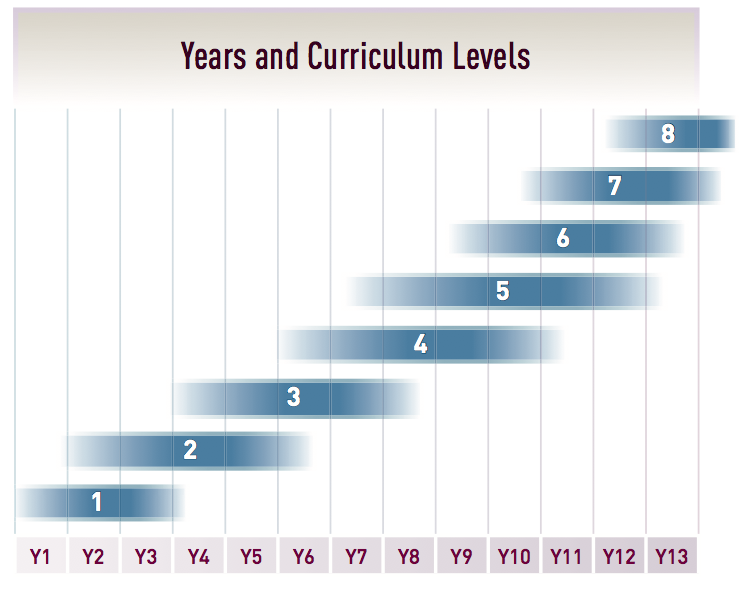 The issue of fluctuations
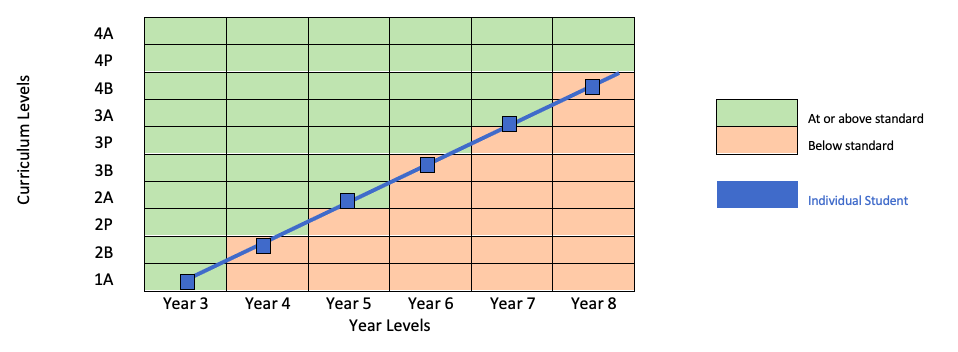 We have noted a trend that has pupils AT in one year and BELOW in another.  The following lineal paths and reference to the slide before may explain this apparent fluctuation.  We note this issue again in 2021.
Reading
Annual Goal:  
Quality education means all pupils in years 1 to 10 will have every opportunity to achieve to their expected level (as a minimum) against the National Curriculum by the end of the year in Reading and its associated competencies 


Annual Target	 to achieve the goal, our annual targets for 2021 are:
 
90% of students in Years 5, 7, and 9 to be at or above in reading OTJs 
75% of students, or higher, to be in the at or above categories for Reading Level at the Observational Survey 
85% of Year 3 students to be at or above in STAR test results at the end of the year.
Overall Reading
In 2021  we see an upward trend continue across all levels
	
	Year 1-10 = 87% of all students were “At or Above” 	expectations for OTJ Reading.  
	Year 1 – 8 = 86%     Year 9 – 10 = 88%

	2020 - 86% of all students (Year 1-10) were “At or Above” expectations for OTJ 	Year 1 – 8 = 86%     Year 9 – 10 = 88%
	2019 - 85% of all students (Year 1-10) were “At or Above” expectations for OTJ 	Year 1 – 8 = 87%     Year 9 – 10 = 65%
	2018 - 70% of all students (year 1-10) were “At or Above” expectations for OTJ 	  

NB, Year 1 pupil data not included.  2018 decision to allow a year to adjust to school before making overall judgement.  This will have an impact on the overall results.  Year 1 levels are similar to previous years.
2021 Overall Reading
2021 Reading Recovery
9 children in 2021

Good movement in all children

Two children were carried over from 2020 

Two children are likely to be carried over to 2022
COVID interruption  Weeks
Monitoring over 3 Years
11 children have maintained, 1 has increased and 1 has dropped achievement
Trending Male / Female  2021
Female pupils 
2021 = 137/154 (88%) females At or Above curriculum level for their year level
2020 = 123/141 (87%) pupil At or Above curriculum level for their year level
	Continuing upward trend from 2019 female pupils 95/136 (69%) At or Above 	
	
Male pupils 
2021 = 84/173 (84%) males At or Above curriculum level for their year level
2020 = 134/162 (82%) pupil At or Above curriculum level for their year level
	 Continuing upward trend from 2019 male pupils 109/138 (78%) At or Above curriculum 

Well below category 
2021 = 9/173 (5%) males and 3/154 (1%) females are in the.
2020 = 10/162 (6%) males and 2/141 (1%) females are in the.
	2019 = 11/138 (7%) males and 14/136 (10%) females
Male and female difference
In 2021 year levels with noticeable difference
 
Year 4: 	22% of boys compared to 5% of girls are achieving below expectations for Reading.
Year 8: 	26% of boys compared to 6% of girls are achieving below expectations for Reading 
Year 9: 	0% of boys compared to 15% of girls are achieving below expectations for Reading.
Year 10: 	19% of boys compared to 0% of girls are achieving below expectations for Reading 


Overall
In Year 2, 3, 5, 6, 7, little difference between the boys and girls 
In Year 6 -7 the girls are scoring below
In Years 4, 8  and 10, the girls are doing considerably better
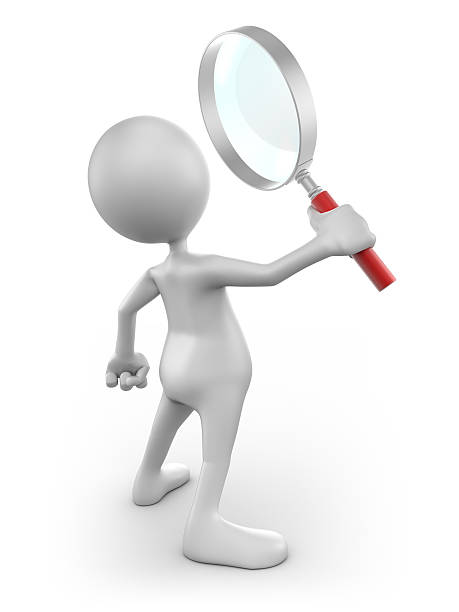 Trending Ethnicity 2021
Maori pupils = 13/15 pupils achieving At or Above expectation (86%), 
:  	10/12 pupils achieving At or Above curriculum expectation (83%), 
2019:   	7/9 pupils achieving At or Above curriculum expectation (78%) 

Pasifika pupils = 11/13 pupils achieving At or Above expectation (84%), 
2020: 	11/13 pupils achieving At or Above expectation (84%), 
2019:  	5 / 7 pupils achieving At or Above curriculum expectation (71%)

Asian pupils = 116/137 pupils achieving At or Above expectation (84%)
2020:	95/114 pupils achieving At or Above curriculum expectation (83%)

NZ Pākehā = 121/135 pupils achieving At or Above expectation (89%)
2020:	118/137 pupils achieving At or Above curriculum expectation (86%)
Monitoring English Language Learners - Reading
ACS Aim: 

All English Language Learners will show shift within the ELLPs over a 2 year period.   The research suggests that it can take 5-7 years to learn academic language (Ministry of Education, 2008), so this is significant progress in only two years.
Of the 47 identified ELL students (Year 2 and above) at ACS in 2019,

 83% (39/47) are at or above curriculum level in reading in 2021
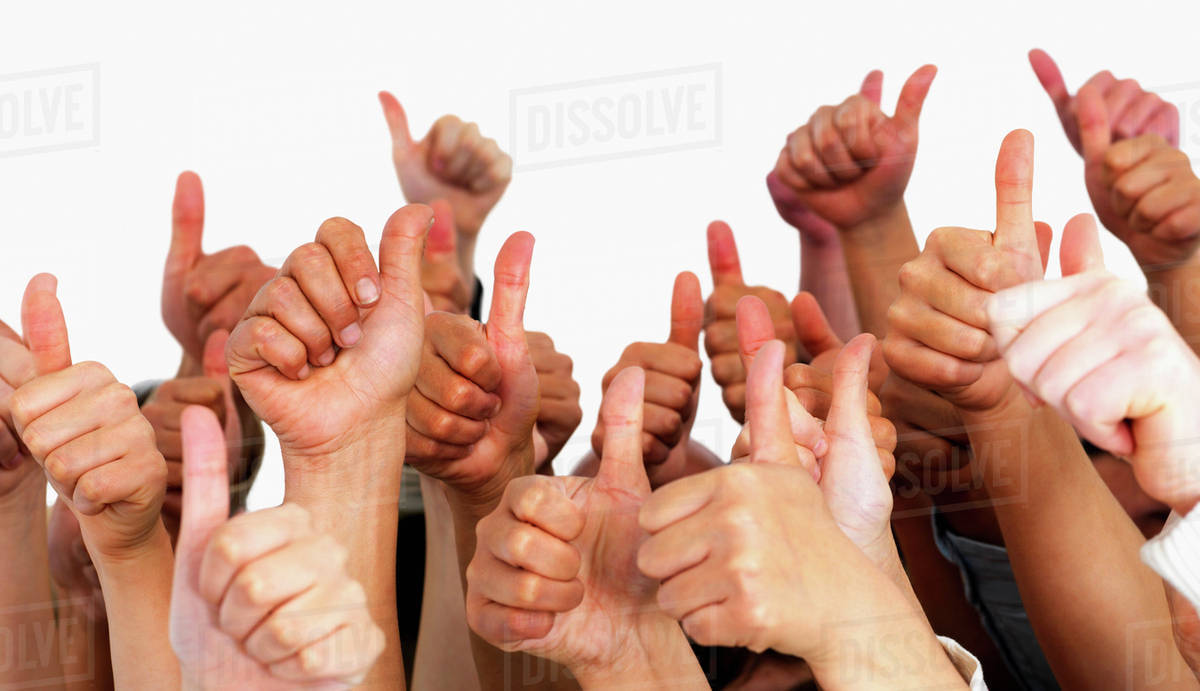 2021 Target One
.
90% of students in Years 5, 7, and 9 to be at or above in reading OTJs
The target was achieved in two of three identified cohort. 
Year 4’s last year were at 87% At or Above OTJ. This year, as year 5’s, they are 81% At or Above. 
Year 7 (2021) showed the greatest shift from 61% to 91% from 2020 to 2021.
Year 9 showed positive shift from 86% in 2020 to 91% in 2021. Our current Year 5 cohort are noted as being a group with a suggested target for 2022 as they seem to be a cohort of concern.
2021 Target Two
Year 1 Focus:	75% of students, or higher, to be in the at or 
 Above categories for Reading Level at the Observational Survey
67% of children tested at their 6 Year net are ‘Below’ in 2021.  This is an area that will need addressing and is already a point of discussion between appropriate staff members.

There were 34% of tested students ‘Above’ and 100% ‘At’ or ‘Above’ at their SEA in 2020.
2021 Target Three
85% of Year 3 students to be at or above in STAR test results at the end of the year.
Annual Goal – Reading
Quality education means all pupils in years 1 to 10 will have every opportunity to achieve to their expected level (as a minimum) against the National Curriculum by the end of the year in Reading and its associated competencies.  Although we did not meet our target, there are things to celebrate as we offered every opportunity to succeed!
Of pupils who were below or well below:

21 students (54%) moved up at least one sublevel, 
16 students (41%) made no shift between levels, and 
2 students (5%) moved down.
36% of males (14) and 18% of females (7%) moved up one level.
In the ‘No Shift’ group 26% of males (10) and 15% (6) females made no shift. 
One male and one female moved down one level.


Of significant note is that four males moved from “Well Below’ to ‘At’ 
which is a shift of two levels
Watching Year 10
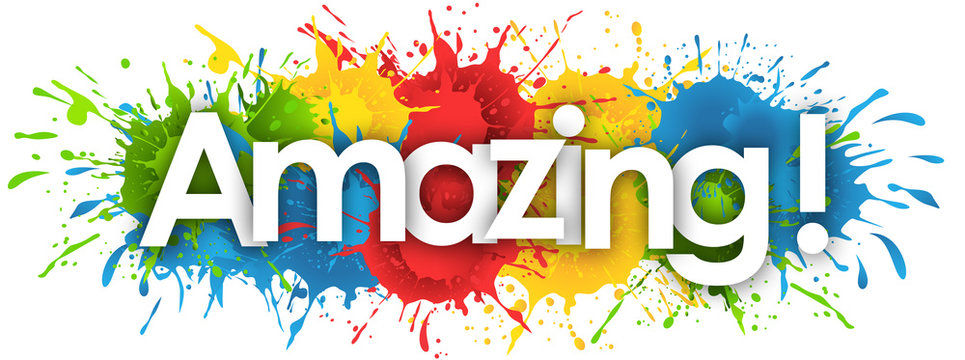 Potential 2022 focus areasReading
Revisit the assessment of Six-year Observational Data in order to stop the increase of below readers. Consider how this assessment fits with the Best Start programme, being implemented more fully next year.

Year 8 to Year 9 cohort – reduce the number of students Below and Well Below.

2021 Year 2, 5 and 6. Increase the number of 
At or Above.

Maintain the increased numbers of boys 
achieving At or Above, and in Year 7, the girls.
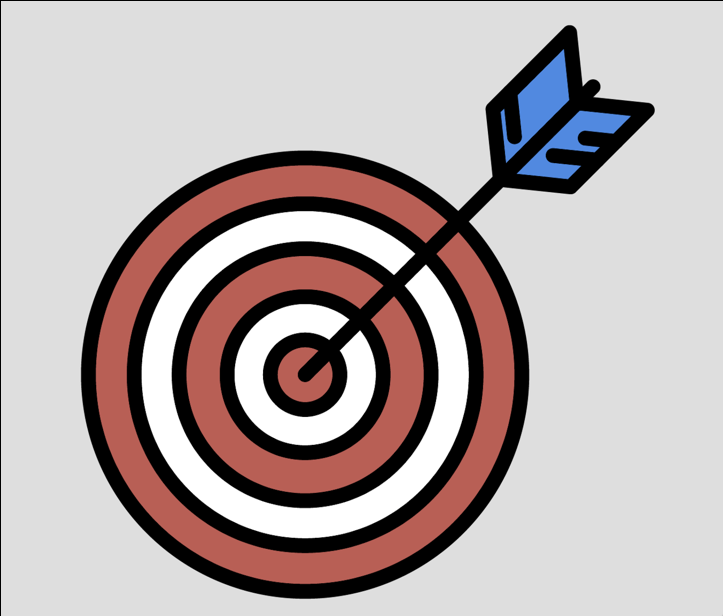 writing
Annual Goal:  
Quality education means all pupils in years 1 to 10 will have every opportunity to achieve to their expected level (as a minimum) against the National Curriculum by the end of the year in Writing and its associated competencies 

Annual Target	 to achieve the goal, our annual targets for 2021 are:
 
80% of all boys to be at or above in writing at the end of 2021 

85% of Māori and Pasifika students to be at or above in writing at the end of 2021 

60% of students who were below or well below to show positive shift in writing for 2021 (well below to below, below to at).
Writing
In 2021 we see a overall results stabilising from year to year	

Year 1-10 = 80% of all students were “At or Above” expectations for OTJ Reading.  
Year 1 – 8 = 78%     Year 9 – 10 = 88%
	
	2020 - 81% of all students (Year 1-10) were “At or Above 
	2019 - 76% of all students (Year 1-10) were “At or Above” 	
	2018 - 77% of all students (year 1-10) were “At or Above” 		  



 NB, Year 1 pupil data not included.  2018 decision to allow a year to adjust to school before making overall judgement.  This will have an impact on the overall results.   Year 1 levels are similar to previous years.
Writing Overall
Percentage of students working 'well below’ standard 
	2021 =  4% :  2020 = 3% 2019 = 5%

Percentage of students working 'below standard’ 
	2021 = 16%     2020 = 16%, 2019 = 20%, 2018 = 16%, 2017 = 14%  
 
The percentage of students working ‘at standard’ 
  	2021 = 59%:    2020 = 65%     2019 = 64%   2018 = 62%  2017 = 54%  

The number of students working at ‘above standard’ 
          	2021 = 21% : 2020 = % 16    2019 = 12%    2018 = 15%   2017 = 25%
Writing  overall
Male / Female years 1-10
Female pupils 2021 = 89% female pupils At or Above curriculum level
2020 = 125/141 (87%) pupil At or Above curriculum level for their year level
2019 female pupils 101/118 (85%) pupil At or Above 	
	
Male pupils 2021 = 75% pupil At or Above curriculum level
2020 = 120/161 (74%) pupil At or Above curriculum level for their year level
2019 = 93/138 (67%) pupil At or Above 	

Well below category  2021 = 5% males and 3% females 
2020 = 8/161 (4%) males and 2/141 (1%) females 
2019 = 10/138 (7%) males and 2/118 (1%) females
Ethnicity For years 1 - 10
Maori pupils 2021  = 12/15 (80%) pupils At or Above
2020 = 10/12 pupils At or Above (83%), proportionally  consistent with overall population
2019:   6/9 pupils achieving At or Above (66%) 

Pasifika  2021 = 11/13 (85%) pupils At or Above
2020 = 9/14 pupils achieving At or Above (64%), 
2019 =  3/7 pupils achieving At or Above (42%)
 
Asian 2021 = 112/137 (81%),pupils At or Above
2020 = 93/114 pupils achieving At or Above (81%) proportionally  consistent with overall population

NZ Pākehā 2021 = 110/135 pupils At or Above (81%),
2020 = 112/136 pupils achieving At or Above (82%) proportionally  consistent with overall population
2021 Target one
80% of all boys to be at or above in writing at the end of 2021
Target two
85% of Māori and Pasifika students to be at or above in writing at the end of 2021
Target Three
60% of students who were below or well below to show positive shift in writing for 2021 (eg. well below to below, below to at).
Annual Goal - Writing
Quality education means all pupils in years 1 to 10 will have every opportunity to achieve to their expected level (as a minimum) against the National Curriculum by the end of the year in Writing and its associated competencies
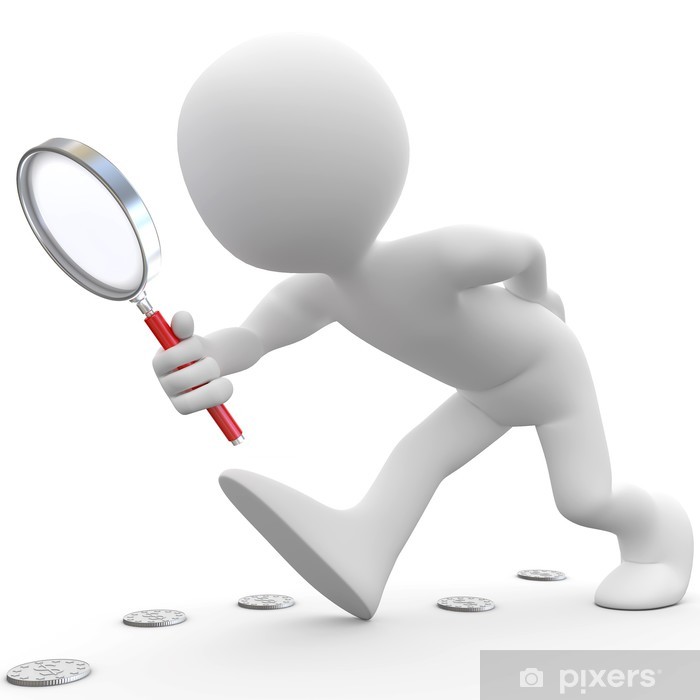 Not all pupils are at expected level – we still have work to do

Overall 80% of our pupils are At or Above inclusive of the 
high numbers of multilingual/linguistically diverse students

Consistency across the school has improved with  a high 
corelation between AsTTle testing and OTJ’s

40% of the Well Below and Below students have made positive shift
Potential 2022 focus areas
Suggested Targets:
Junior School – Observation Survey Dictation and Writing Vocabulary. Looking for a decrease in the number of children in the below category.  Suggest 90% At or Above (Two year goal with the introduction of Better start).

Continue working on the 2021 boys target - 80% of all boys to be at or above in writing at the end of 2022 

Continue working on the 2021 Māori target of 85%
at or above and maintain or improve the Pasifika 
students 85% at or above in writing at the end of 2022
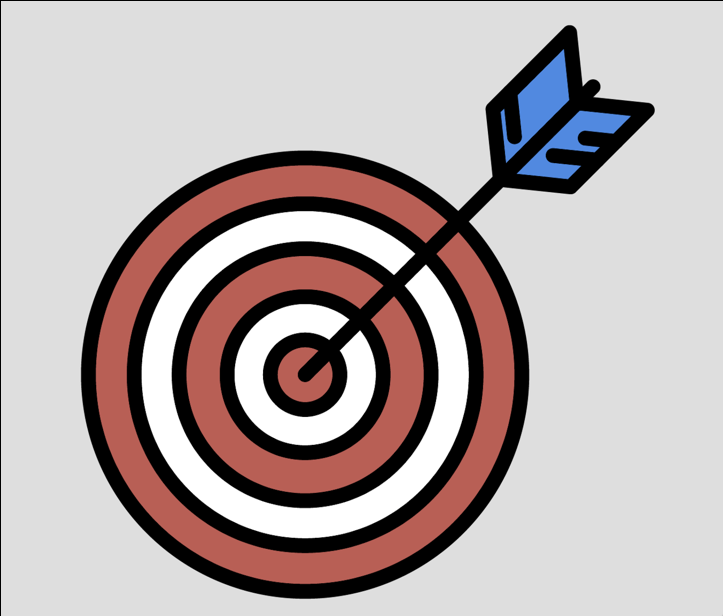 Maths
Annual Goal:  
Quality education means all pupils in years 1 to 10 will have every opportunity to achieve to their expected level (as a minimum) against the National Curriculum by the end of the year in Mathematics and its associated competencies 

Annual Target  to achieve the goal: 

85% of 2021 Year 5,7,9 girls to be at or above in OTJ data (halve the number of students below and maintain no well below) 

85% of Year 9 students in 2021 to be at or above 

85% of Maori and Pasifika to be at or above
Mathematics
In 2021 strong achievement in Mathematics continues
	
Year 1-10 = 89% of all students were “At or Above” 	
expectations for OTJ Mathematics.  
Year 1 – 8 = 88%     Year 9 – 10 = 92%

In 2020, 88% of all students were “At or Above”
Year 1 to 8, 88% were At or Above Year 9 and 10, 89% At or Above
In 2019, 85% of all students were “At or Above”
Year 1 to 8, 87% were At or Above Year 9 and 10, 76% At or Above
In 2018, 82% of all students were “At or Above”


NB, Year 1 pupil data not included.  2018 decision to allow a year to adjust to school before 
making overall judgement.  This will have an impact on the overall results. Year 1
 levels are similar to previous years.
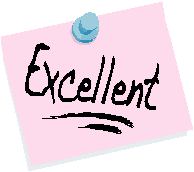 Overall data
Male / Female years 1 - 10
Female pupils 2021 = 140/154 (91%) At or Above
2020 = 121/141 (85%) At or Above
2019 = 103/118 (87%) pupil At or Above 	
	
Male pupils 2021 = 151/173 (87%) At or Above
2020 = 146/161 (90%) At or Above
2019 116/138 (84%) At or Above 
	
Well below category 2021 = 7/327 (2%)
2021 = 7/173 (4%) males and 1/154 (0%) females.
2020 = 6/161 (3%) males and 1/141 (1%) females.
2019 = 9/138 (6%) males and 2/118 (1%) females
Ethnicity for years 1 - 10
Maori pupils 2021 = 12/15 (80%), pupils achieving At or Above
2020 = 8/12 pupils At or Above (66%), 
2019:   6/9 pupils achieving At or Above (66%) 

Pasifika pupils 2021 = 11/13 (84%) pupils achieving At or Above
2020 = 10/14 pupils At or Above (71%), 
2019:  3/7 pupils At or Above (42%)

Asian pupils 2021 = 131/137  (96%) pupils achieving At or Above
2020 = 106/114 pupils At or Above (92%)

NZ Pākehā pupils 2021 = 115/135 (85%) pupils achieving At or Above
2020 = 120/136 pupils At or Above (88%)
Mathematics intervention 2021
Sub goal in Mathematics – based on identified issue with basic fact knowledge through the Primary School

Aim:  to increase achievement levels of ‘struggling’ students in Years 3 to 6 mathematics by raising each by one curriculum level (e.g.. from level one at start of the year to level 2 by end of the year) with a specific focus on basic fact knowledge and recall,, 

Resource:  1 Within School Teacher CoL role (2.5 hours/week) was dedicated to this aim.
Basic facts results
Overall achievement years 1 to 6 in basic facts knowledge.  This captures a shift for all as a result of every teaching programme in maths supplemented with the intervention resources and target group teaching.
Target group receiving weekly support
Target one
85% of 2021 Year 5,7,9 girls to be at or above in OTJ data (halve the number of students below and maintain no well below)
Our aim was to halve the number of students ’Below’ compared to 2020 and maintain no ’Well Below’.  
-We have achieved the target to maintain no Well Below students for all Year 5,7,9 girls. 
-We have achieved the target to half the number of students Below for Years 7,9 girls.
Target two
85% of Year 9 students in 2021 to be at or above
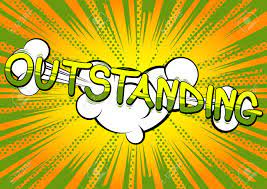 Target three
85% of Māori and Pasifika to be at or above
Annual Goal:  Maths
Quality education means all pupils in years 1 to 10 will have every opportunity to achieve to their expected level (as a minimum) against the National Curriculum by the end of the year in Mathematics and its associated competencies
We did not achieve the target of having all students reach their curriculum level. 
Across the school we did see: 
15 children move up to their curriculum level. 
11 children did not shift (meaning they may have still achieved a year’s progress in 2021, but did not make accelerated progress).

3 children who went down (did not achieve a year’s progress).
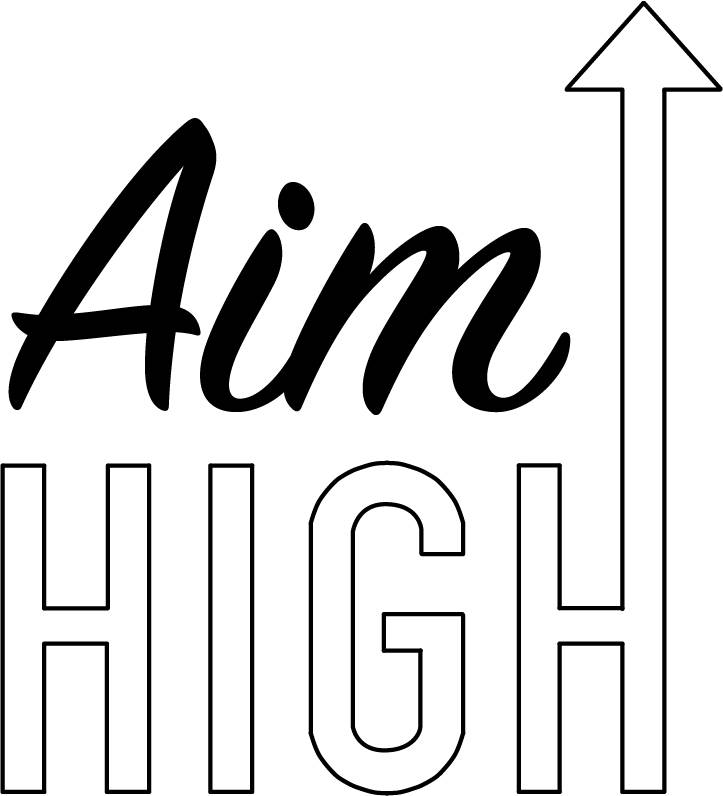 Possible areas of focus 2022
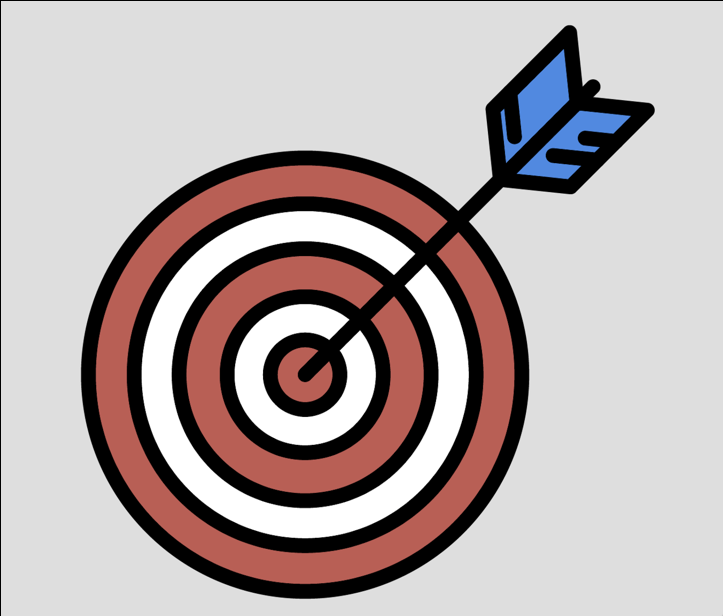 Continue the Year 5 and 6 (2022) targeted basic facts programme, and expand it into Years 3 and 4 (2022), to prevent the downward shift of at achievement expected by students in Year 4 (2022 and 2023)
Make a shift in OTJs of the Year 7 (2022) males to a level more equivalent to the females at the same level. This would be an aim to shift the Year 7 (2022) males to at least 85% at or above.

Make a positive shift in the OTJs of the seven males who are well below in Years 2-10 -  resulting in a move of at least half of the students from well below to below or better – this will require accelerated progress.

Work towards a reversal in the trend of Māori and Pasifika students falling into the below average category for PATs which is at odds with their OTJ data.
Looking deeper – Te reo
In 2021 we administered for the first time the NCER Te Reo Māori assessment at Year 4 and Year 8, at the beginning and end of the year. The data collected, along with teacher judgement will contribute to our understanding, over time, of the achievement in te Reo Māori of our students.   Our first year results are recorded below.

Overall we see postive shift from the years teaching as well as increased knowledge for older pupils.  This is a good platform to grow from.  More detailed data will develop over time.
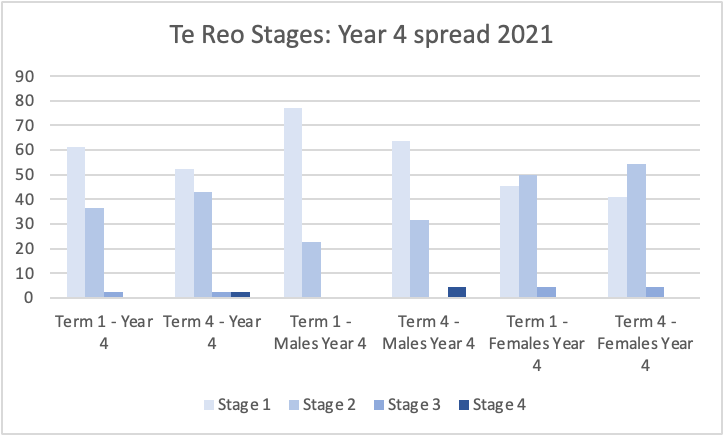 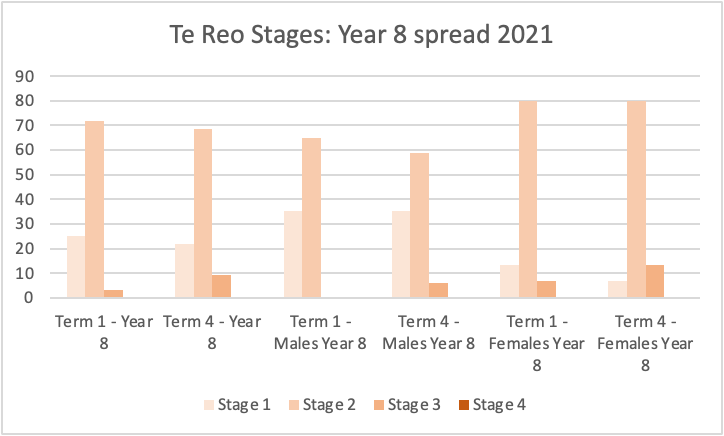 Looking deeper – Fostering Strengths
Fostering Strengths 2021
The vision = to cater for the learning needs of students identified as having special abilities
 
Identification of gifts is a multi-categorical approach
 
Concentrated in the Primary School, as the Middle School options programme caters well to strengths and interests of our older students. 

Looking forward 2022:
Further alignment of FS Programmes with the school vision
Make better use of parent identification of giftings (e.g. start of year surveys)
Look more closely at the STEM (Science, Technology, Engineering, Mathematics)
Providing for students who show advanced digital skills
Further develop of the definition of “Giftedness” from a Māori and Pasifika perspective to be more culturally inclusive
Looking deeper – Fostering Strengths
Opportunities 2021
2021 = 116 pupils throughout the year in Fostering Strengths groups
Looking deeper - ELL
English Language Learners 2021

Number of Ministry of Education (MOE) funded learners  =  
26 migrant, 44 NZ born
15 Middle School, 55 Primary school

Languages spoken at home: 
Mandarin (59%), 
Shona, 
Portuguese, 
Tagalog, 
Korean, 
Tongan, 
Khmer, 
Indonesian, 
Cantonese, 
Japanese, 
Afrikaans
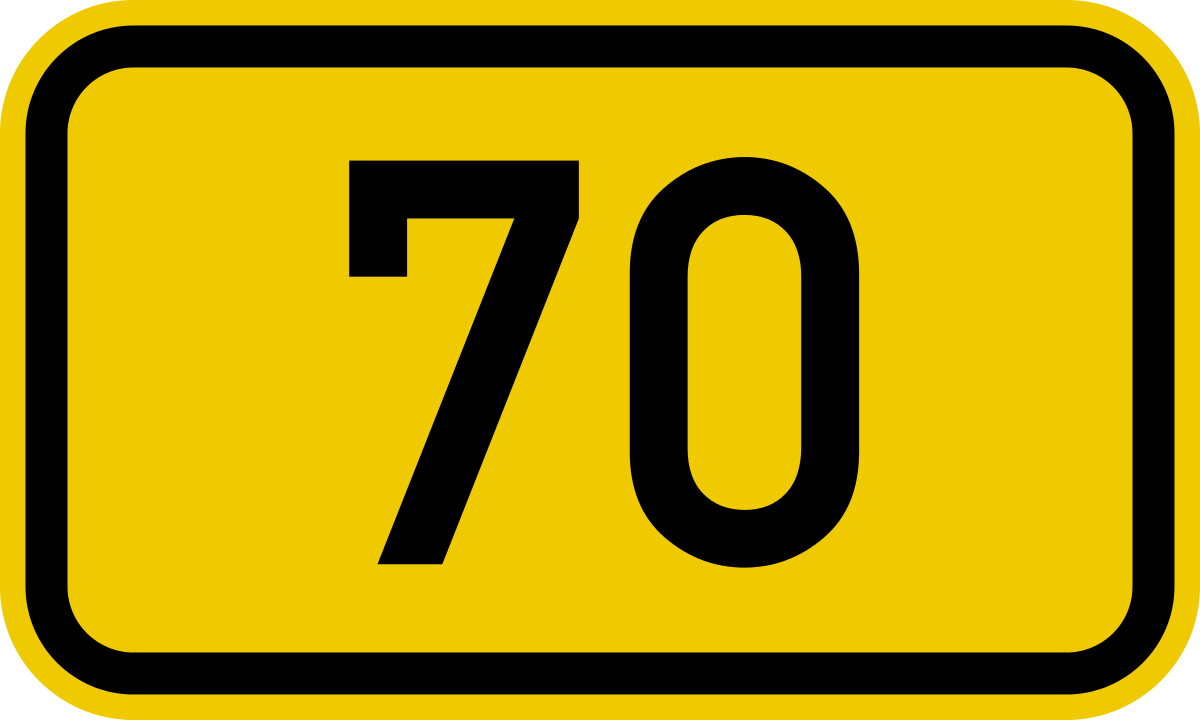 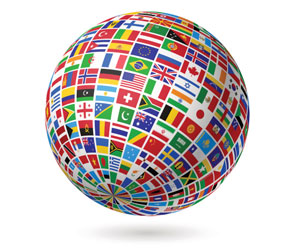 Looking Deeper - ELL
Assessment data: progress shown within a two year period (2019 to 2021)

Of the 47 identified ELL students (Year 2 and above) in 2019, 
83% (39/47) are at or above in reading at EOY 2021 
79% (37/47) are at or above in writing atEOY 2021  

The research suggests it can take 5-7 years to learn academic language (Ministry of Education, 2008), so this is significant progress in only two years.  
We believe this is due to a combination of strong classroom teaching, specialist language support and partnering with families.
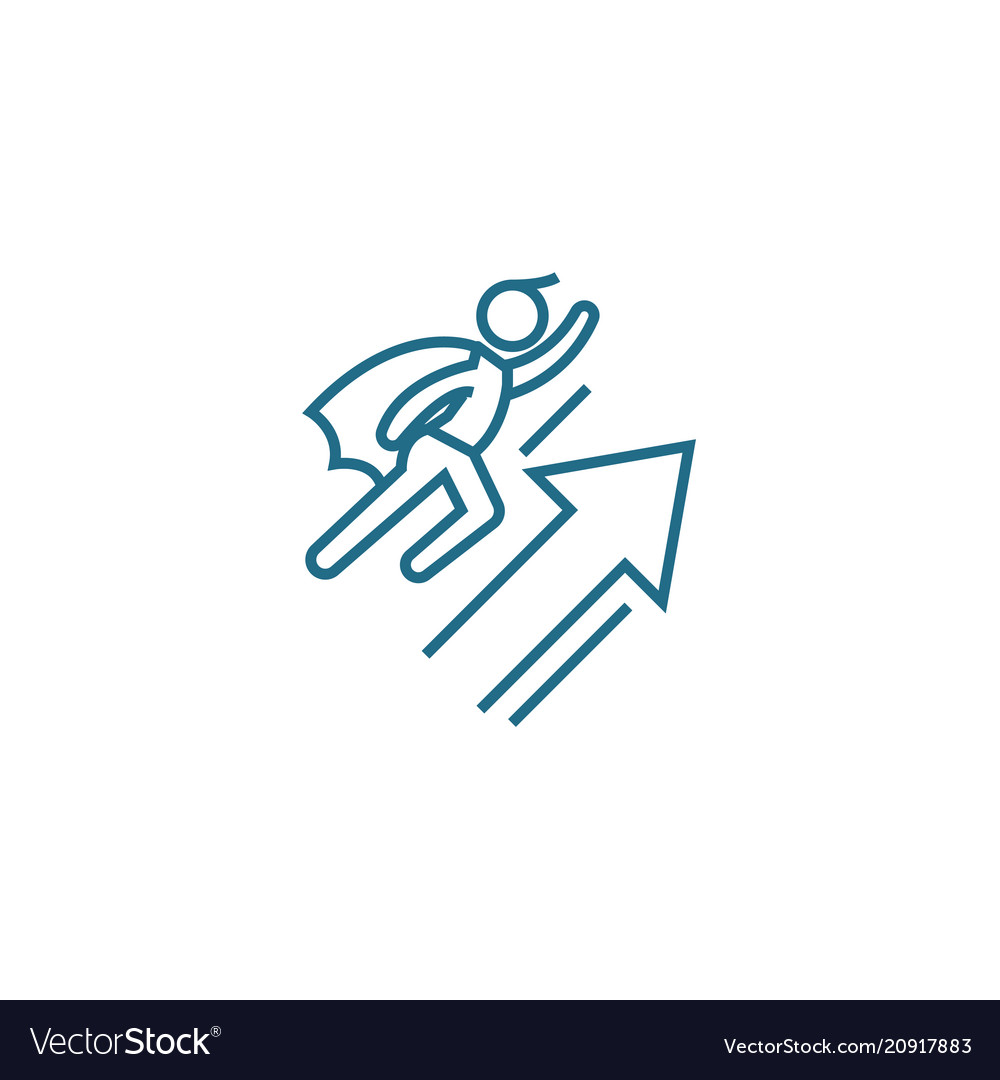 Looking deeper – learning support
2021 Analysis of Variance
Quality education means all pupils in years 1 to 10 will have every opportunity to achieve to their expected level (as a minimum) against the National Curriculum by the end of the year

2021 has seen excellent progress across the school age levels and learning areas with many opportunities to learn and grow.

God’s faithfulness and blessing is evident even in the midst of uncertainty.
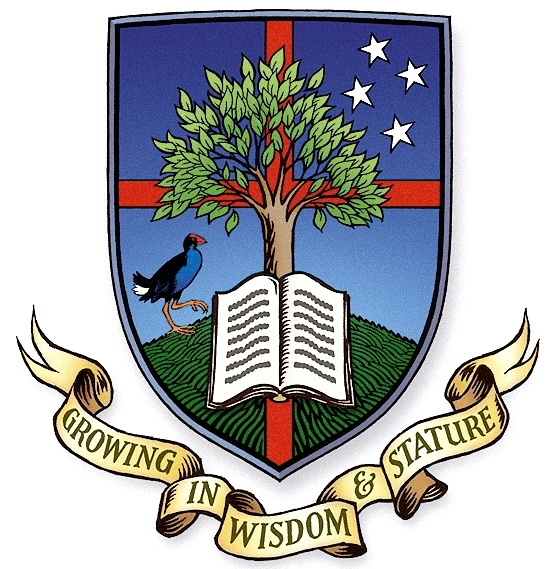 Excellence	Faithfulness	Integrity 		Stewardship